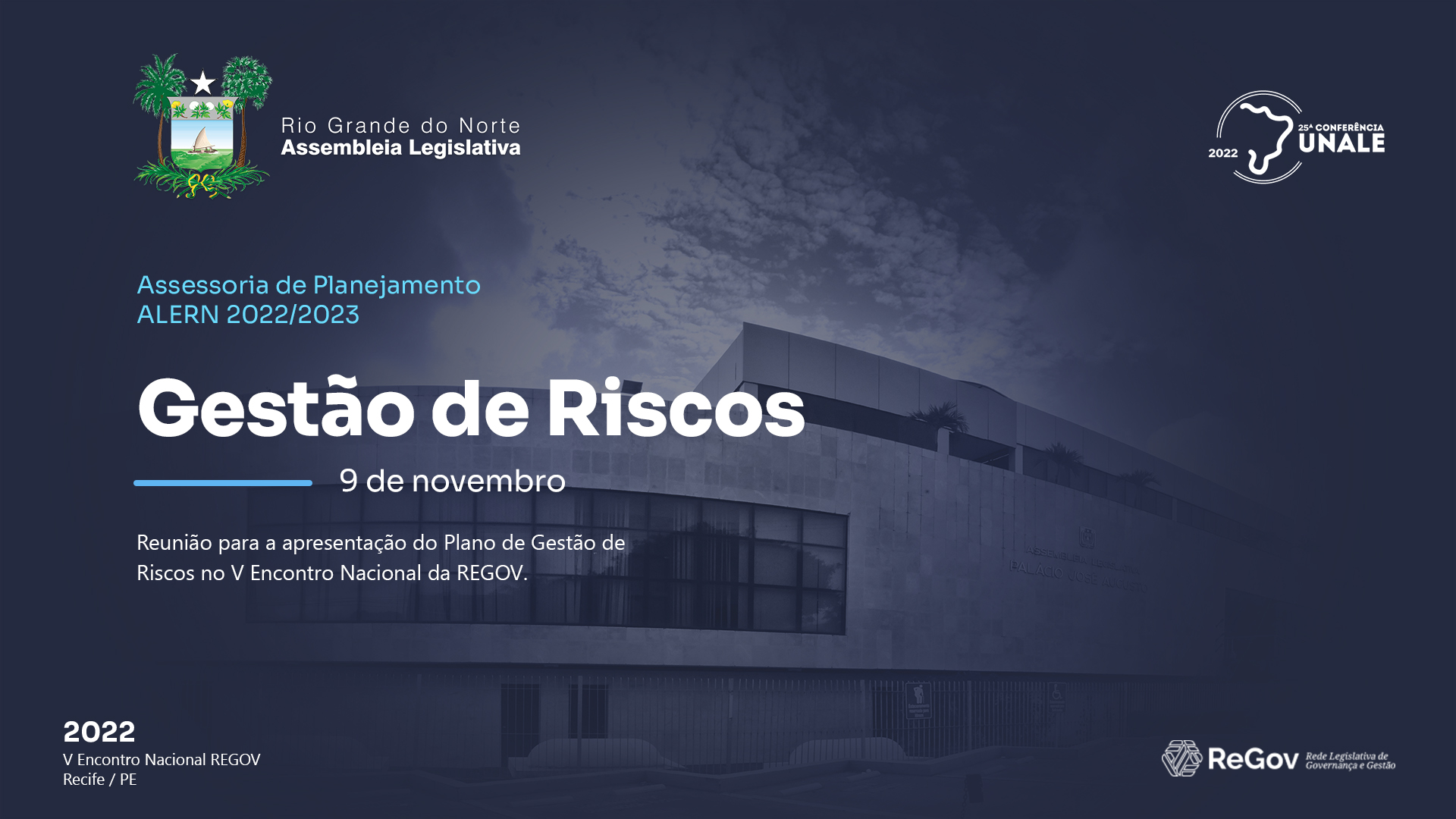 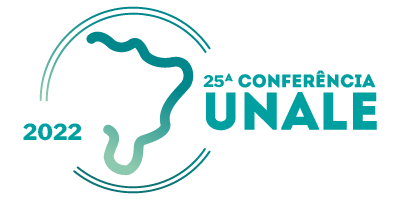 PLANO DE GESTÃO DE RISCOS DA ALRN
Horizonte 2023
Gestão de Riscos
ESTRATÉGICO
Execução
TÁTICO
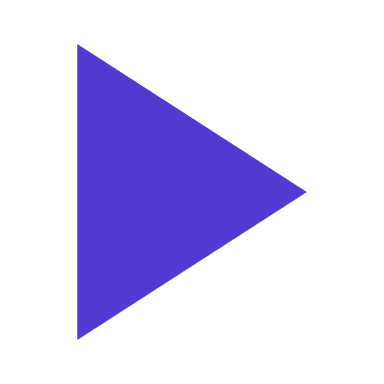 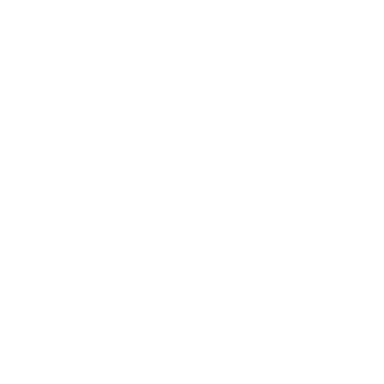 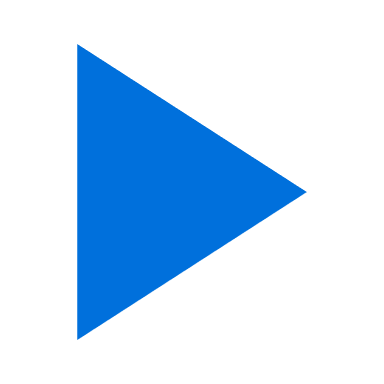 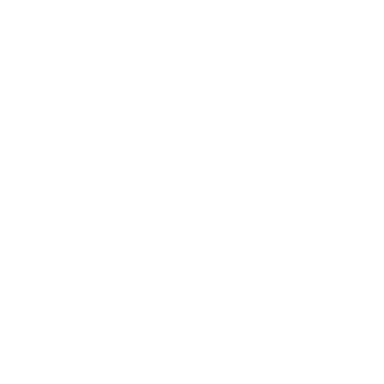 OPERACIONAL
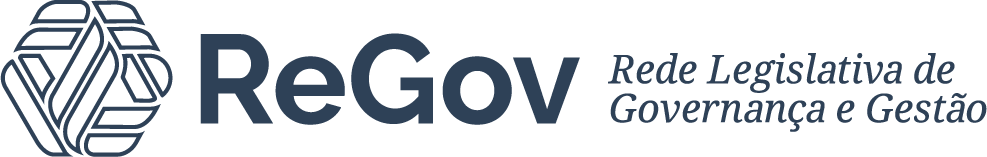 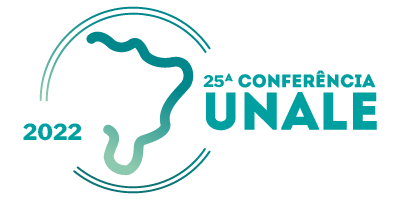 PLANO DE GESTÃO DE RISCOS DA ALRN
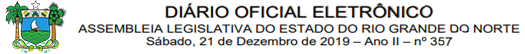 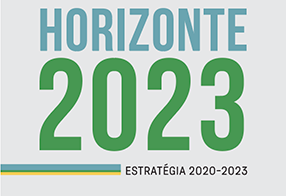 VALORES:  Ética • Credibilidade • Sustentabilidade • Excelência • Transparência • Responsabilidade Social • Profissionalismo
VISÃO PARA 2023:  Consolidar-se na sua atuação legislativa e fiscalizadora, por meio de inovações em governança e gestão.
MISSÃO:  Representar a sociedade  norte-rio-grandense, legislar em sua defesa, fiscalizar e julgar os atos do poder público, visando eficácia e eficiência na aplicação dos recursos públicos e a concretização dos direitos fundamentais.
10. Aperfeiçoar a gestão orçamentária e financeira
5. Modernizar a atuação parlamentar na fiscalização das políticas públicas
4. Aprimorar a comunicação com as partes interessadas
Resultados / Geração de valor
9. Melhorar a infraestrutura física
7. Aprimorar a gestão de pessoas
8. Implementar a governança de TIC
SOCIEDADE
3. Implantar a gestão de processos
1. Garantir os direitos de cidanania
6. Garantir os direitos de cidadania
2. Fortalecer a interação da sociedade com a Assembleia Legislativa
Gestão Operacional
PROCESSOS INTERNOS
Governança e Gestão
Infraestrutura Física
Pessoas
Tecnologia da Informação e Comunicação
RECURSOS
Orçamento
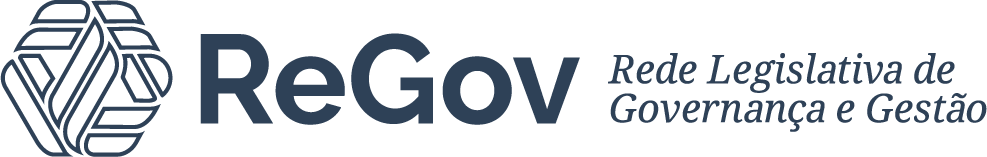 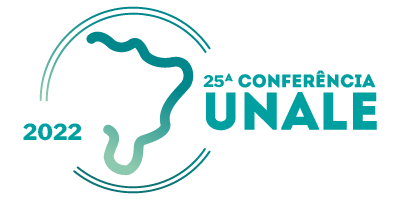 CADEIA DE VALOR DA ASSEMBLEIA LEGISLATIVA DO RN
ARQUITETURA DE PROCESSOS DE GOVERNANÇA, FINALÍSTICOS E DE SUPORTE
ATO Nº 1156/2020
GOVERNANÇA
Monitoramento e Avaliação
Planejamento Institucional
Gestão das Partes Interessadas
Matrix Value C
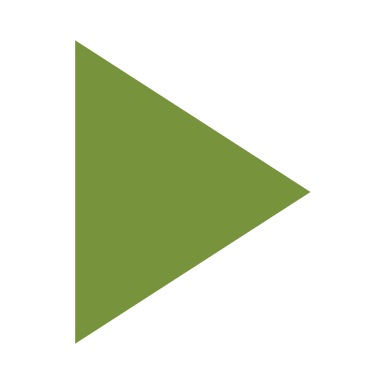 Gestão de Riscos
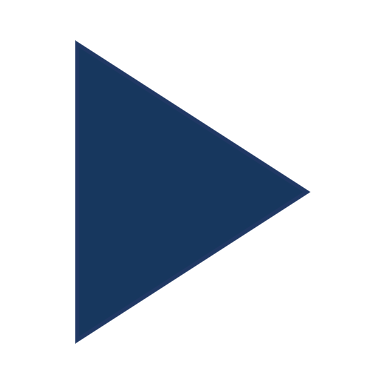 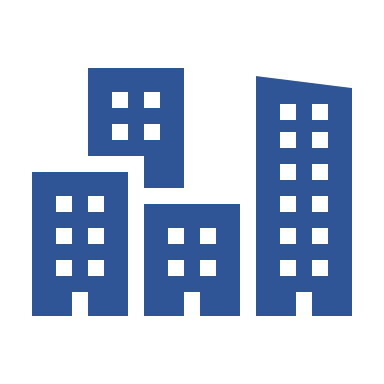 FINALÍSTICOS
Missão

Representar a sociedade  norte-rio-grandense, legislar em sua defesa, fiscalizar e julgar os atos do poder público, visando eficácia e eficiência.
Visão

Consolidar-se na sua atuação legislativa e fiscalizadora, por meio de inovações em governança e gestão.
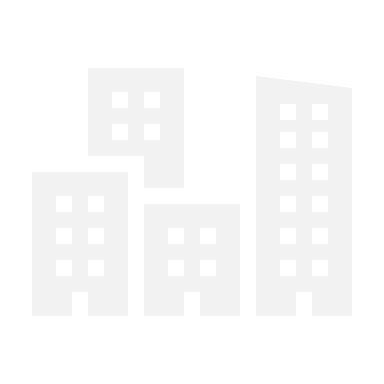 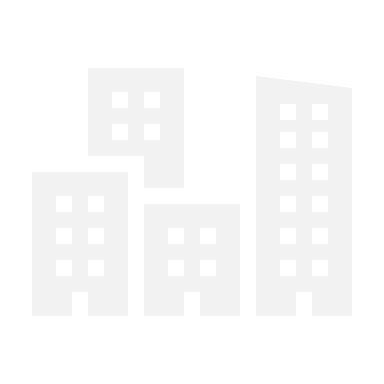 Representação Popular
Produção Legislativa
Sociedade
Norte-Rio-Grandense
Fiscalização de Políticas Públicas
Julgamento de Atos do Poder Público
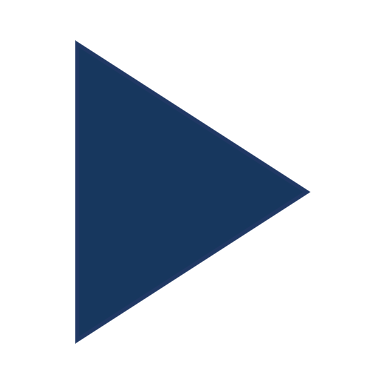 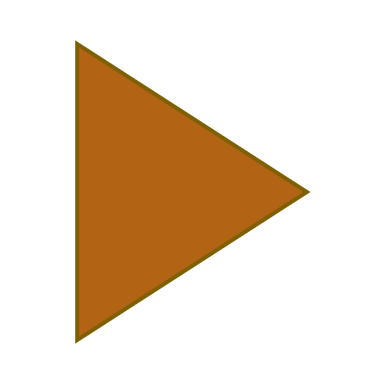 Comunidade, Poder Público Estadual, Câmaras Municipais, Órgãos de Controle.
SUPORTE
Gestão Orçamentária e Financeira
Gestão de Tecnologia da Informação
Gestão da Força
de Trabalho
Gestão Documental e da Informação
Gestão de Conhecimento Organizacional
Gestão de Infraestrutura e Serviços
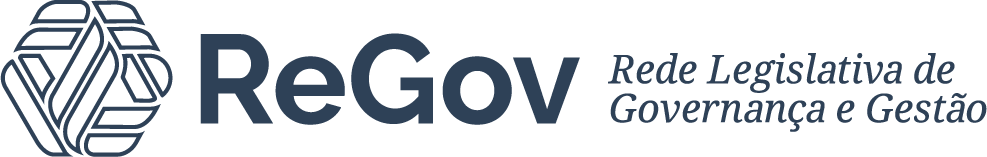 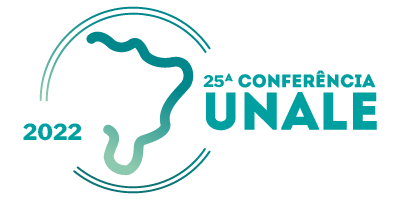 CAPACITAÇÃO DE GESTÃO DE RISCO NO PROCESSO DE TRABALHO
COSO-II
A metodologia utilizada na elaboração do Plano de Gestão de Riscos da ALRN, seguiu as diretrizes do TCU  que definiu a metodologia baseada no COSO-II Committee of Sponsoring Organizations of the Treadway Commission.
1- Vai acordar no horário?

2- O ônibus vai passar no horário?

3- A viagem vai durar realmente 25 minutos?
Exemplo Cotidiano
Incertezas:
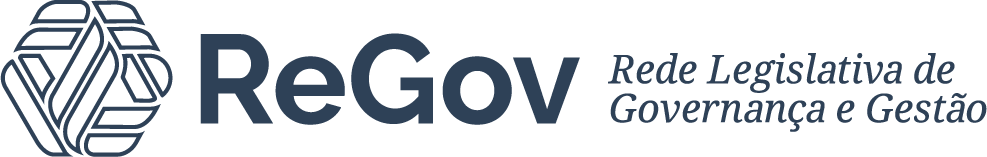 Operações
Relatórios
Conformidade
Ambiente de Controle
Análise de Riscos
O MODELO ADOTADO PELA ASSEMBLEIA LEGISLATIVA DO RN PARA ESTABELECER O PLANO DE GESTÃO DE RISCOS É O ENTERPRISE RISK MANAGEMENT RISK MANAGEMENT – INTEGRATED FRAMEWORK
 (COSO-ERM ou COSO II), TIDO COMO REFERÊNCIA NO TEMA GESTÃO DE RISCOS CORPORATIVOS: COSO II
Atividades de Controle
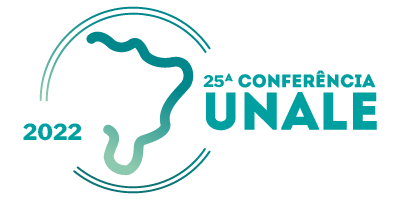 Informação e Comunicação
MODELO ADOTADO COSO ERM OU COSO II
OBJETIVOS
Monitoração
O MODELO ADOTADO PELA ASSEMBLEIA LEGISLATIVA DO RN PARA ESTABELECER O PLANO DE GESTÃO DE RISCOS É O ENTERPRISE RISK MANAGEMENT – INTEGRATED FRAMEWORK
Objetivos
COMPONENTES
COSO-ERM ou COSO II
Operações
Relatórios
Conformidade
TIDO COMO REFERÊNCIA NO TEMA GESTÃO DE RISCOS CORPORATIVOS
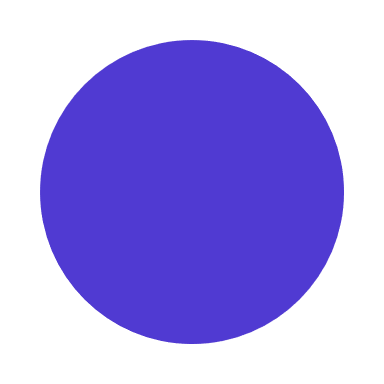 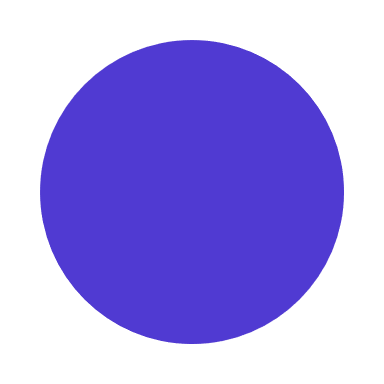 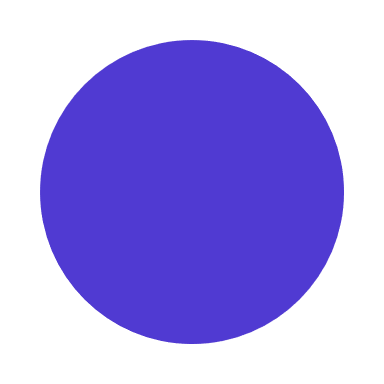 Ambiente de Controle
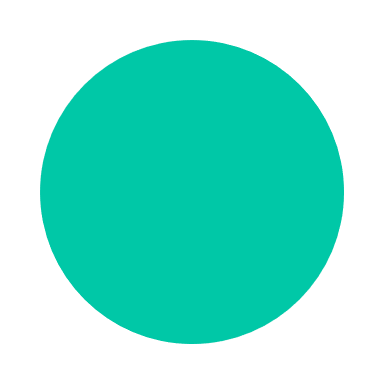 NÍVEIS DA ORGANIZAÇÃO
Análise de Riscos
Níveis da Organização
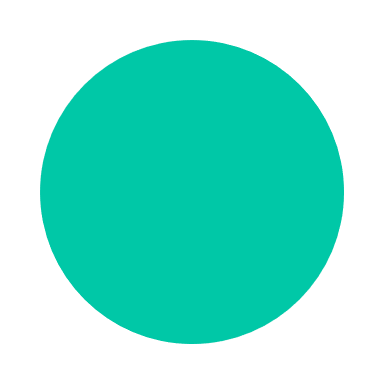 Componentes
Atividades de Controle
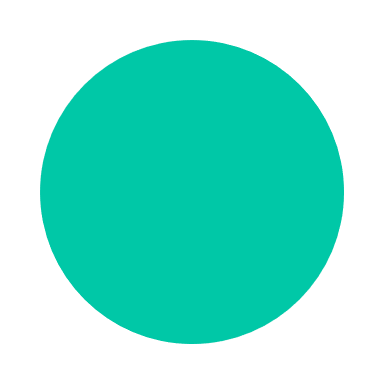 Informação e Comunicação
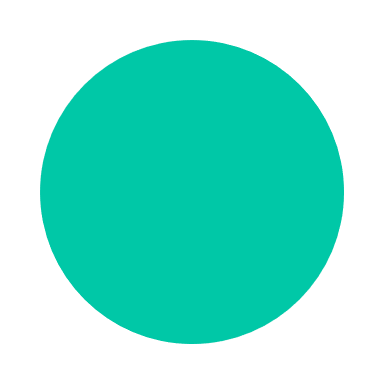 Subsidiária
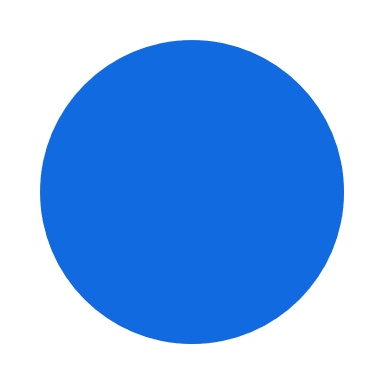 Unidade de Negócio
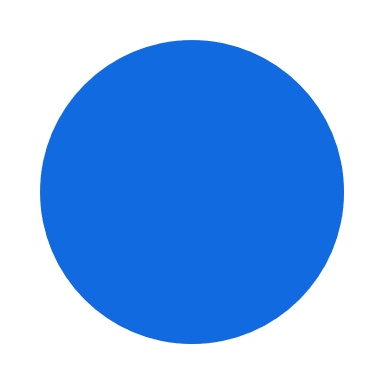 Monitoração
Divisão
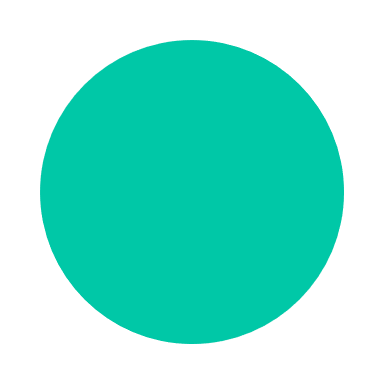 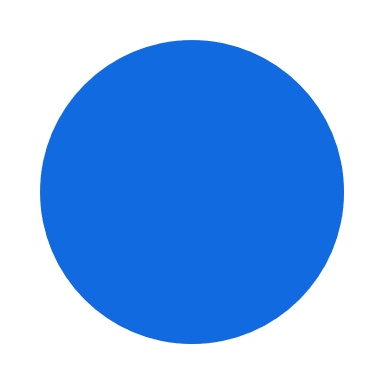 Nível de Organização
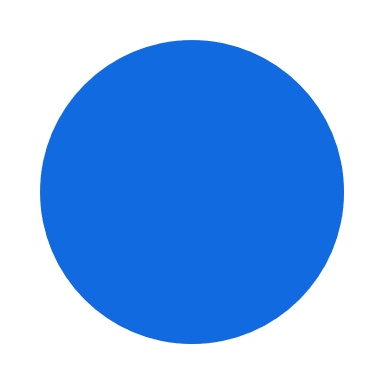 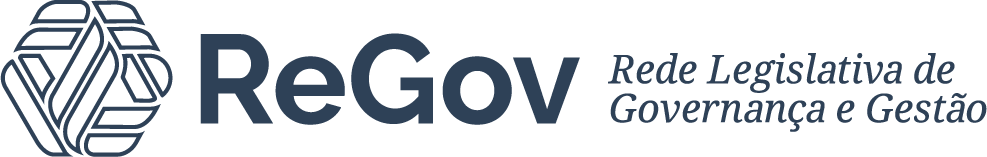 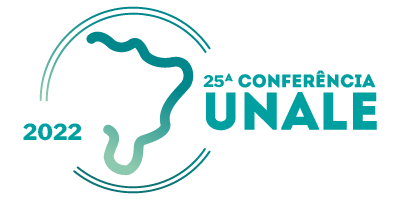 CATEGORIAS DE OBJETIVOS
Categorias
Operacionais
Comunicações
Conformidade
Estratégicos
Utilização eficaz e eficiente de recursos.
Confiabilidade dos relatórios.
Cumprimento das leis e regulamentos aplicáveis.
Objetivos e metas alinhados à missão da Instituição.
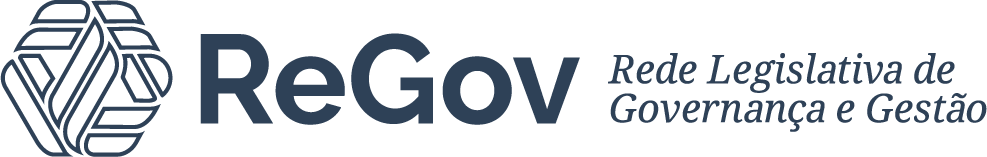 IDENTIFICAÇÃO DE EVENTOS
Os eventos internos e externos que influenciam o cumprimento dos objetivos de uma organização devem ser identificados e classificados entre riscos e oportunidades. As oportunidades são canalizadas para os processos de estabelecimento de estratégias da administração ou de seus objetivos, enquanto os riscos afetam negativamente a realização de objetivos.
Ambiente
Demanda
Fornecimento
Externo
Vulnerabilidade
Interno
Processos
Controle
Mitigação
Contingência
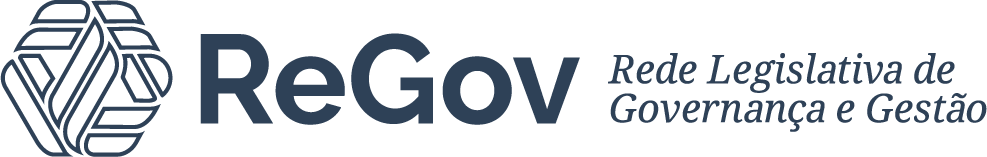 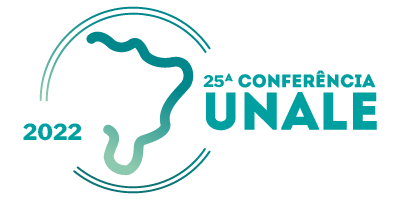 IDENTIFICAÇÃO DE EVENTOS
Os riscos são analisados considerando a probabilidade e o impacto como base para determinar o modo pelo qual deverão ser geridos. Também são avaliados quanto à sua condição de inerentes e residuais.
Identificar riscos de negócio relevantes
para os objetivos da organização
Estimar a significância dos riscos
01
02
Avaliar a probabilidade de sua ocorrência
Decidir sobre ações em resposta a esses dados
03
04
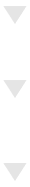 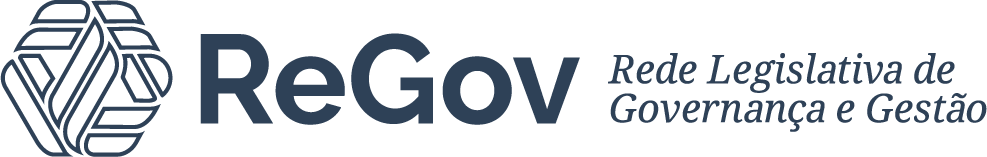 PLANO DE GESTÃO DE RISCOS DA ALRN
Tipo principal de res­posta ao risco
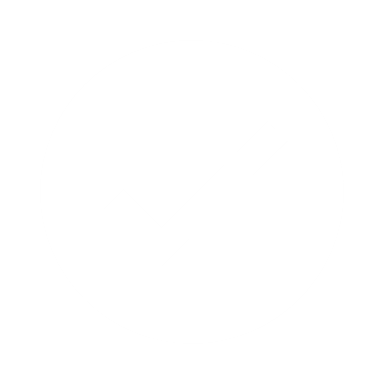 Aceitar
Não adotar medidas mitigadoras.
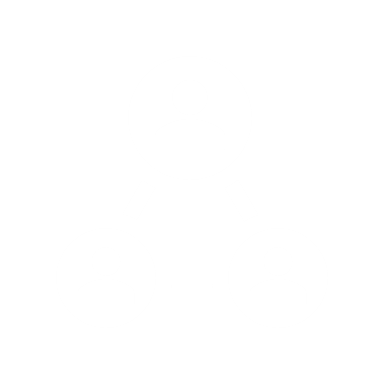 Redução da probabilidade ou  do impacto por meio de transferência.
Compartilhar
Adoção de procedimentos de controle para minimizar a probabilidade e/ou o impacto de risco.
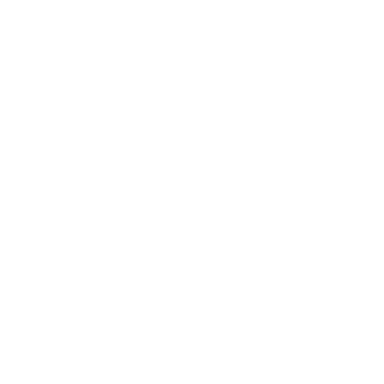 Reduzir
Evitar
Suspensão das Atividades.
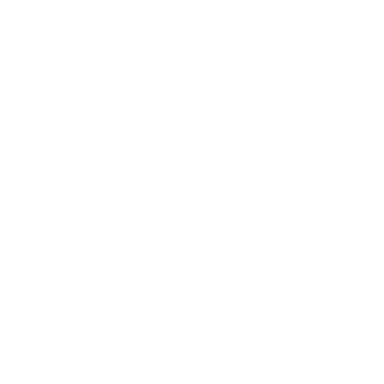 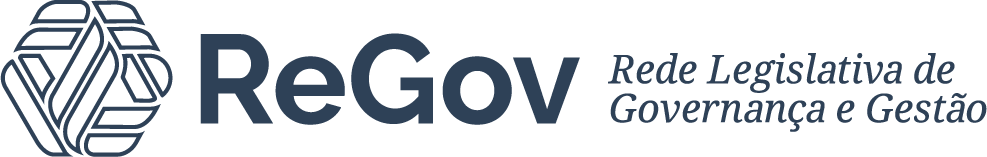 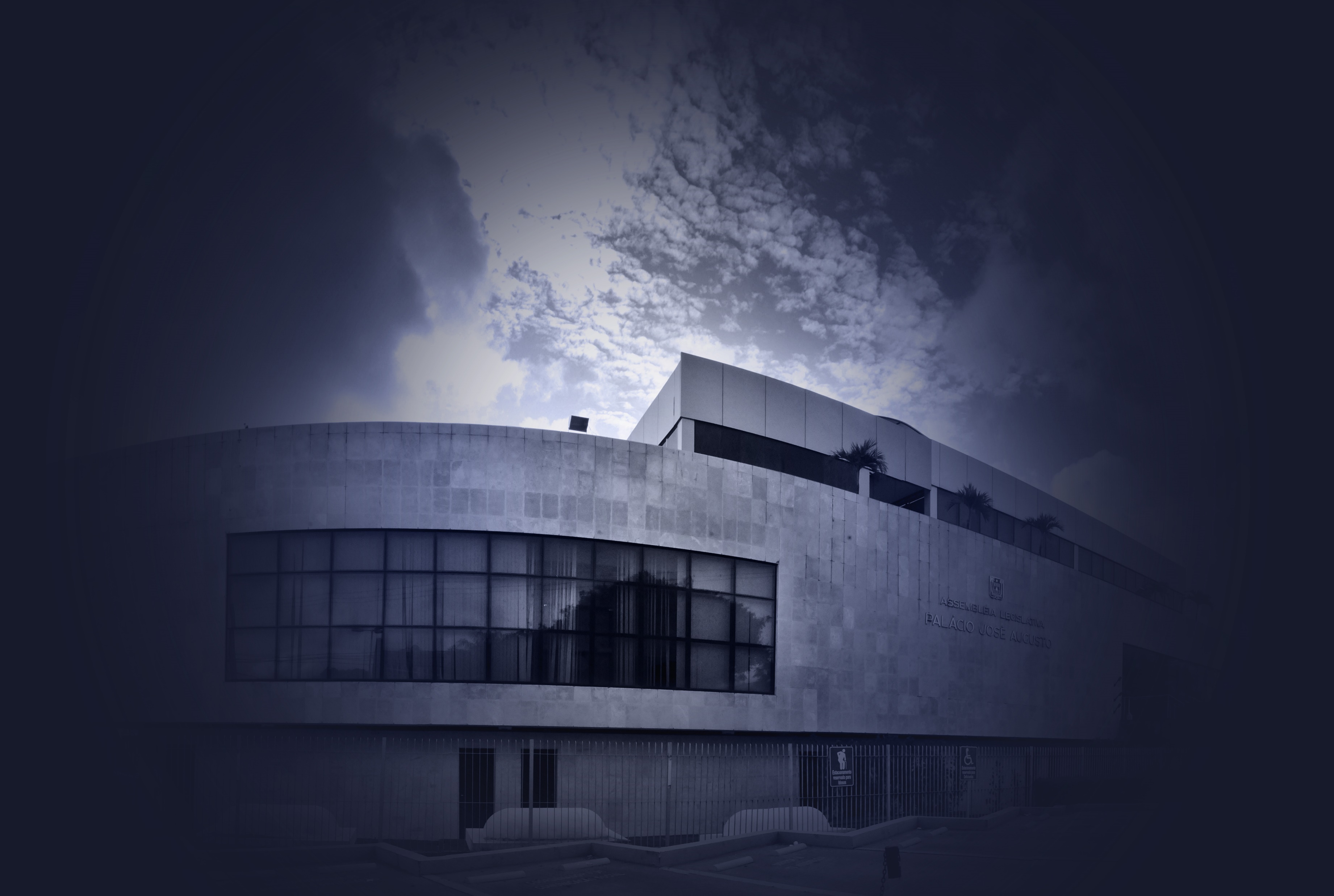 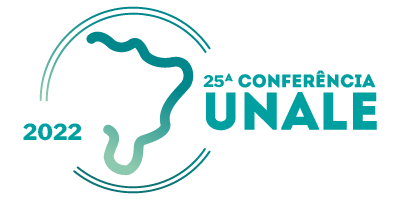 INFORMAÇÃO E COMUNICAÇÃO
Monitorar as
Comunicações
para garantir
Das partes
interessadas
sejam
atendidas
Que as
necessidades
da informação
Monitorar as
Comunicações
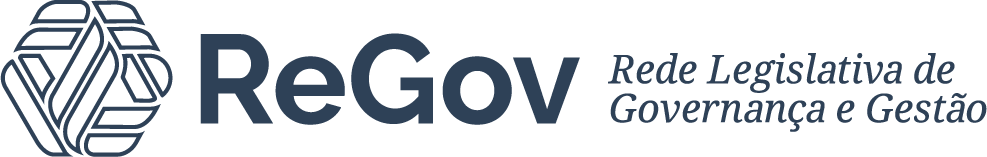 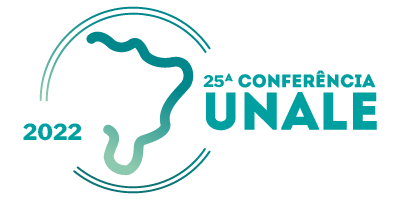 PLANO DE GESTÃO DE RISCOS DA ALRN
Matriz de Riscos
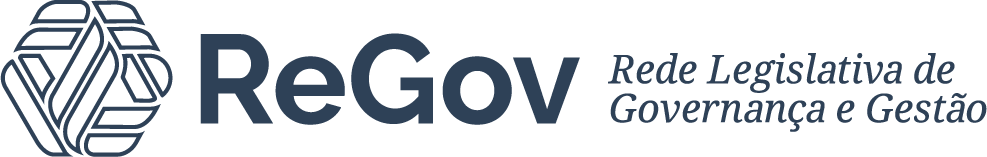 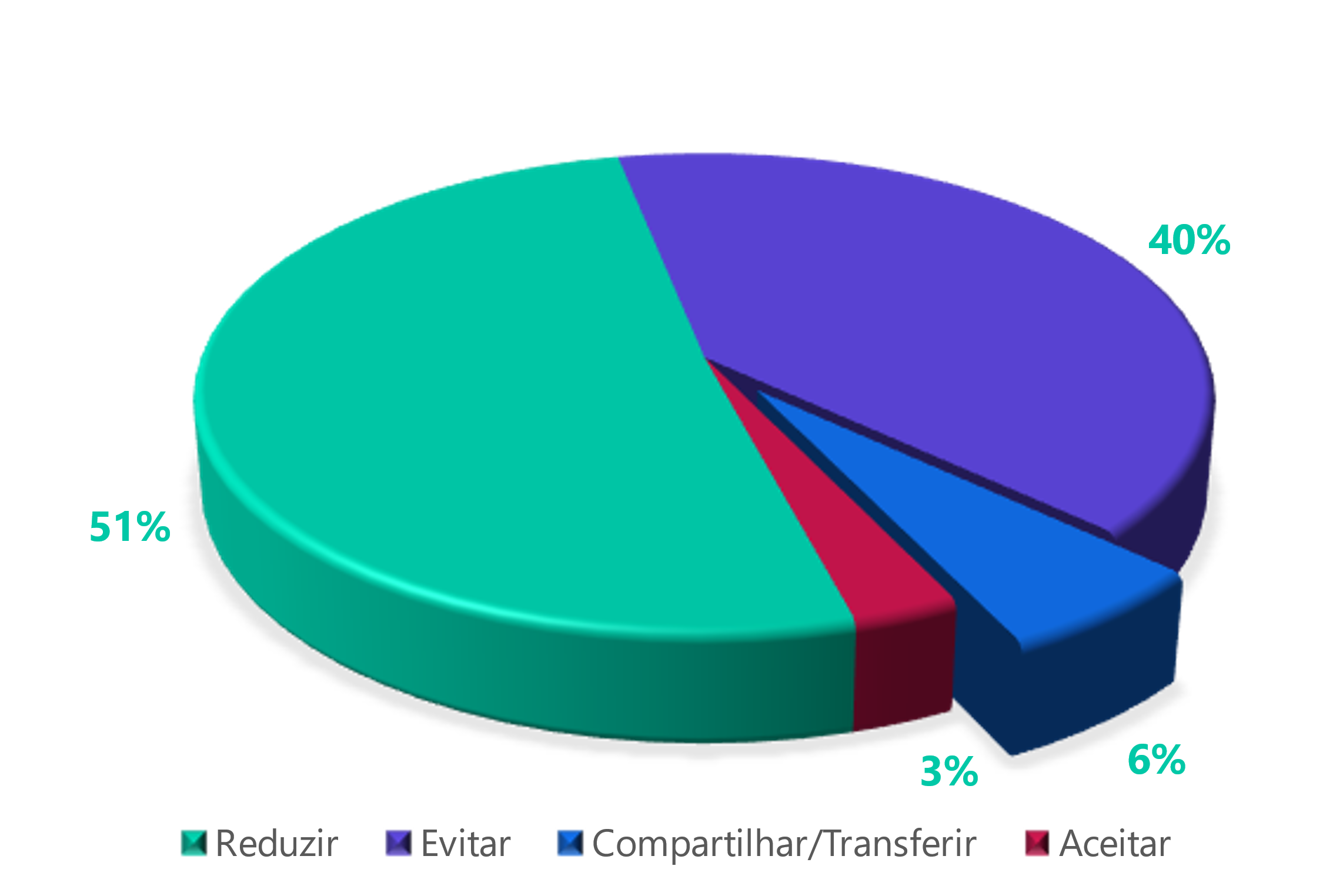 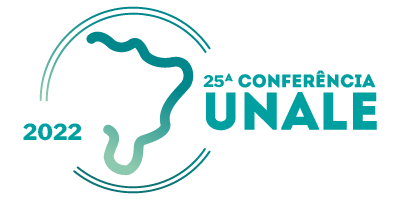 PLANO DE GESTÃO DE RISCOS DA ALRN
Percentual de Eventos de Risco por Tipo
Principal de Resposta ao Risco
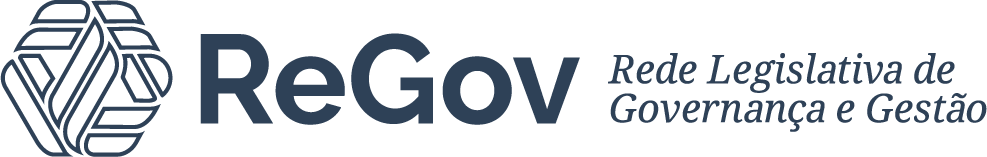 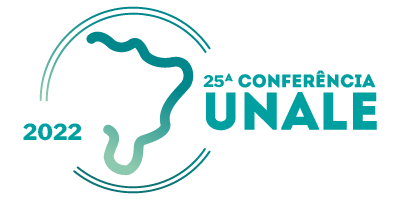 PLANO DE GESTÃO DE RISCOS DA ALRN
Qualificação do Risco Inerente
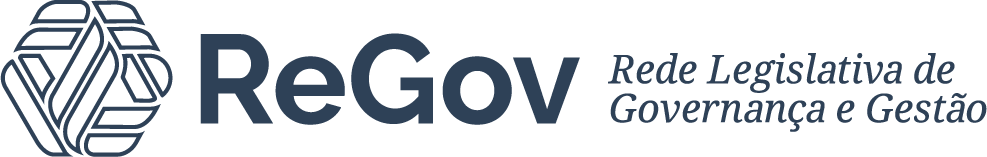 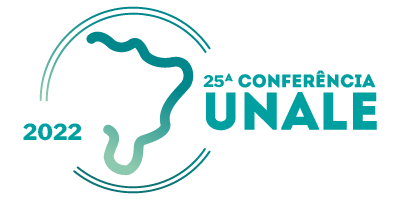 PLANO DE GESTÃO DE RISCOS DA ALRN
E) Muito Baixa: Ocorrência improvável. Em situações excepcionais, o evento poderá até ocorrer, mas nada nas circunstâncias indica essa possibilidade.
Qualificação
do Risco Inerente
D) Baixa: Ocorrência rara. De forma inesperada ou casual, o evento poderá ocorrer, pois as circunstâncias pouco indicam essa possibildiade.
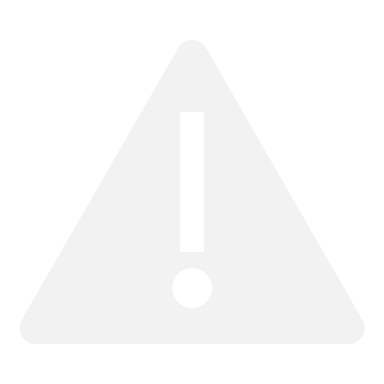 Probabilidade
C) Média: Ocorrência possível. De alguma forma, o evento poderá ocorrer, pois as circunstâncias indicam moderadamente essa possibilidade.
B) Ocorrência provável. De forma até esperada, o evento poderá ocorrer, pois as circunstâncias indicam fortemente essa possibilidade.
A) Ocorrência praticamente certa. De forma inequívoca, o evento  ocorrerá, pois as circunstâncias indicam claramente essa possibilidade.
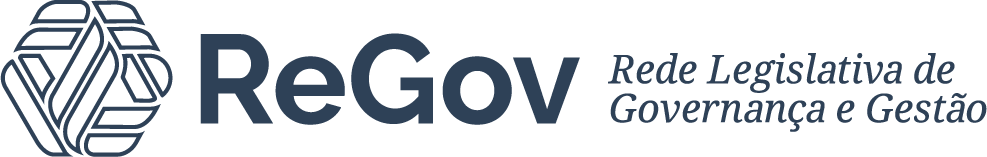 Qualificação do Risco Inerente - Impacto (Gravidade)
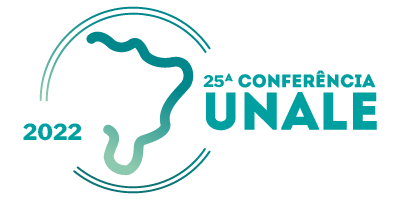 PLANO DE GESTÃO DE RISCOS DA ALRN
Qualificação do Risco Inerente – Impacto (Gravidade)
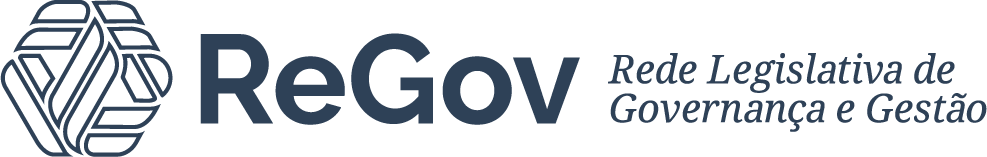 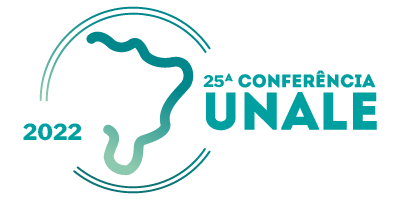 PLANO DE GESTÃO DE RISCOS DA ALRN
Qualificação do Risco Residual
Nível de Risco Após Novos Controles
(Risco Residual)
QUALIFICAÇÃO DOS CONTROLES PROPOSTOS
CÁLCULO DO RISCO RESIDUAL
Tipo principal de resposta ao risco:

Aceitar
Nova Probabilidade:

1
Controles (ações) propostos:

Contratação de novos servidores
Nova Gravidade:

4,35
Nível de Risco
(1 a 100):

4,4
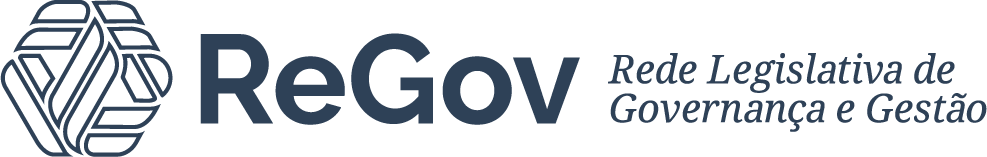 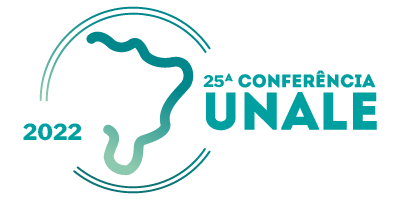 PLANO DE GESTÃO DE RISCOS DA ALRN
Plano de Ação
Descrição da ação: acompanhar o andamento do processo de concurso.
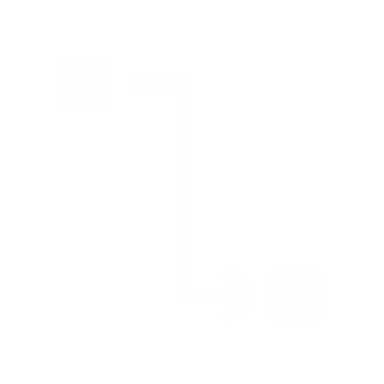 Data do Início: novembro de 2022.
Responsabilidade: chefia do núcleo de medicina.
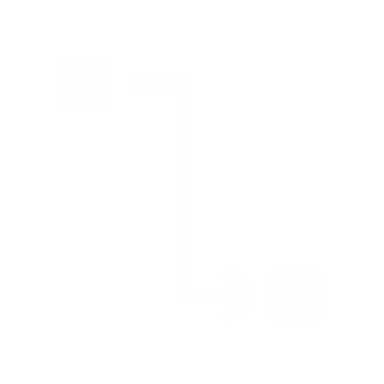 Prazo: fevereiro de 2023.
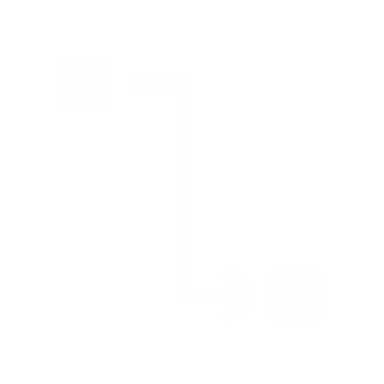 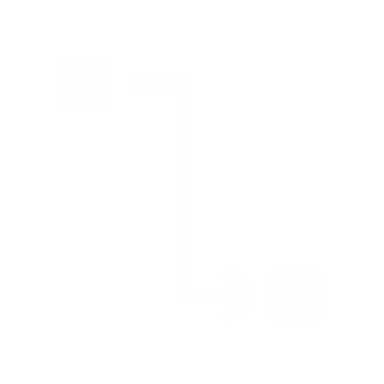 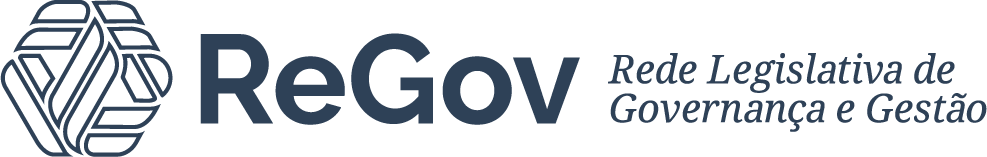 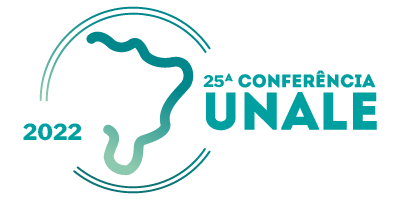 PLANO DE GESTÃO DE RISCOS DA ALRN
Monitoramento
Os eventos de riscos poderão ser revisados a qualquer tempo pelas unidades, podendo alterá-los, incluir novos ou excluir aqueles cuja execução no Plano de Ação foi concluída.
A Assessoria de Planejamento da Assembleia Legislativa realizará, periodicamente, a revisão geral do Plano de Gestão de Riscos para manter sua atualização.
Por estar associado aos macrodesafios (objetivos estratégicos) estabelecidos no Plano Horizonte 2023, o processo de monitoramento do Plano de Gestão de Riscos ocorrerá enquanto este estiver vigente, ou seja, até o final de 2023 quando deverá ser instituído o novo ciclo de planejamento desta Casa Legislativa
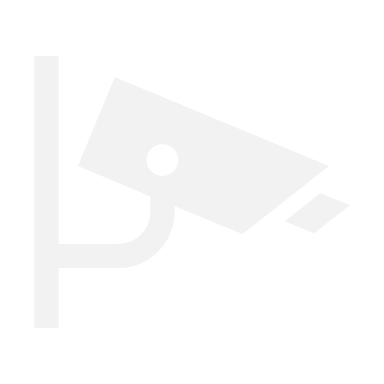 O monitoramento do Plano de Gestão de Riscos utilizará a estrutura estabelecida pelo Ato da Mesa nº 954/2020 que instituiu o Comitê de Governança e os Comitês Executivos do Plano Estratégico Horizonte 2023.
Será monitorado o plano de ação com medidas de tratamento dos riscos. Nele, constam informações sobre a descrição da ação, data do Início, responsabilidade e prazo de execução. Será estabelecido o painel com o status da ação (não iniciado, no prazo, atrasado, muito atrasado e concluído).
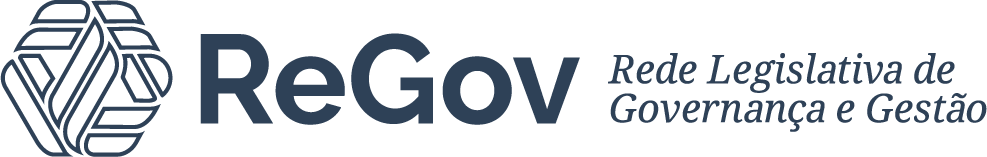 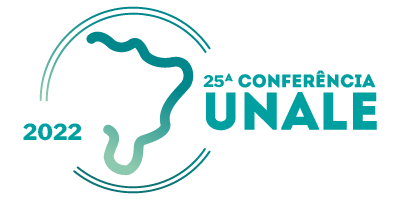 PLANO DE GESTÃO DE RISCOS DA ALRN
Encaminhamentos
Publicação da resolução que institui a Política de Gestão Corporativa de Riscos.
Recebimento pela Assessoria de Planejamento das sugestões de aprimoramento do Plano.
Análise das sugestões e ajustes (no que couber)
no Plano pela Assessoria de Planejamento.
Publicação do Plano de Gestão de Riscos.
Monitoramento do Plano de Ação.
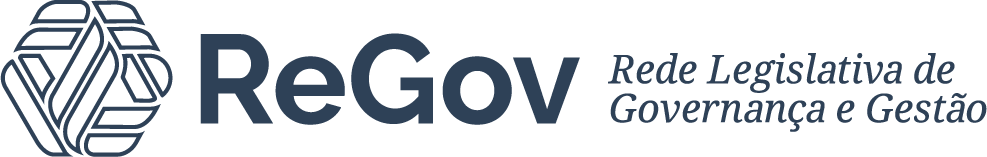 QR Code do Módulo Governança no site da Assembleia Legislativa do Rio Grande do Norte
QR Code do Plano de Gestão de Riscos da Assembleia Legislativa do Rio Grande do Norte
no site da REGOV
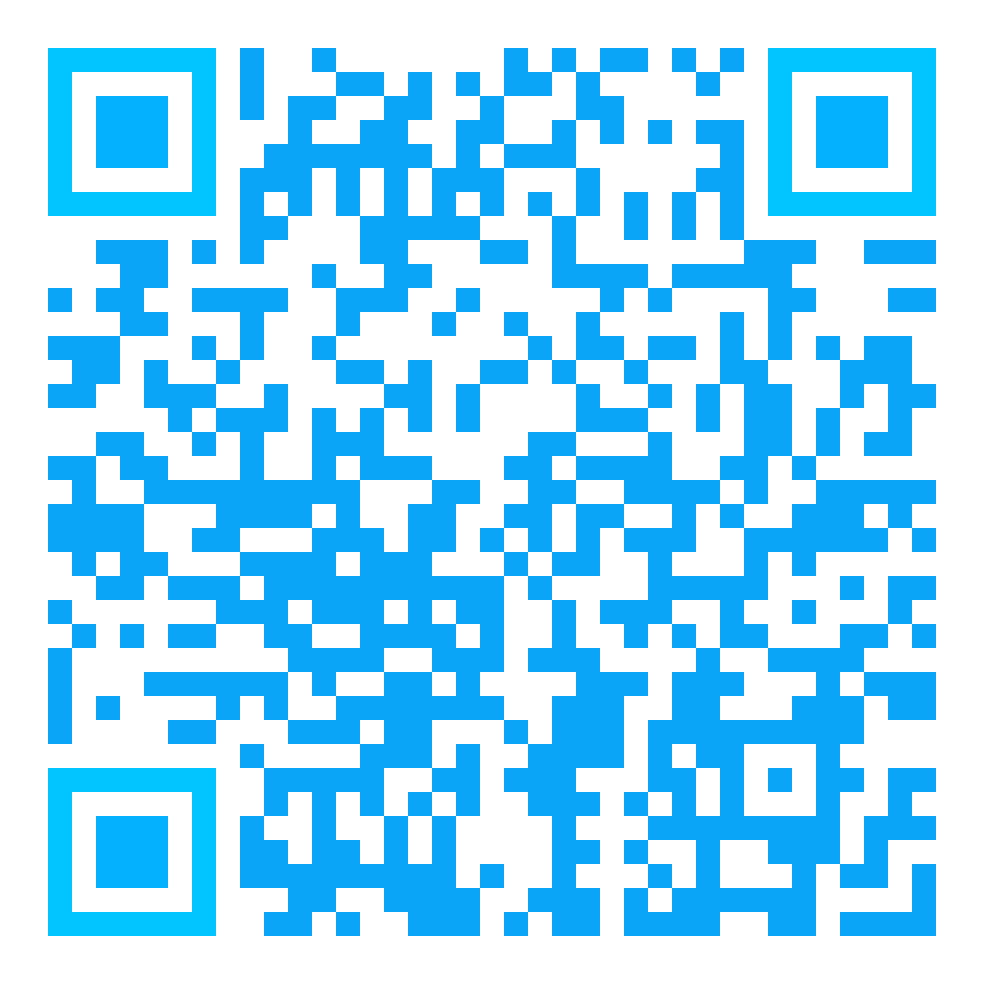 Planejamento Estratégico
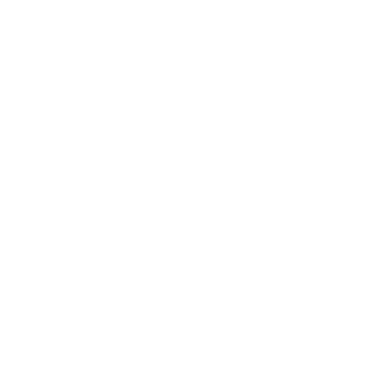 ALRN
Equipe:
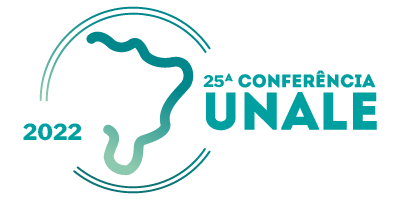 PLANO DE GESTÃO DE RISCOS DA ALRN
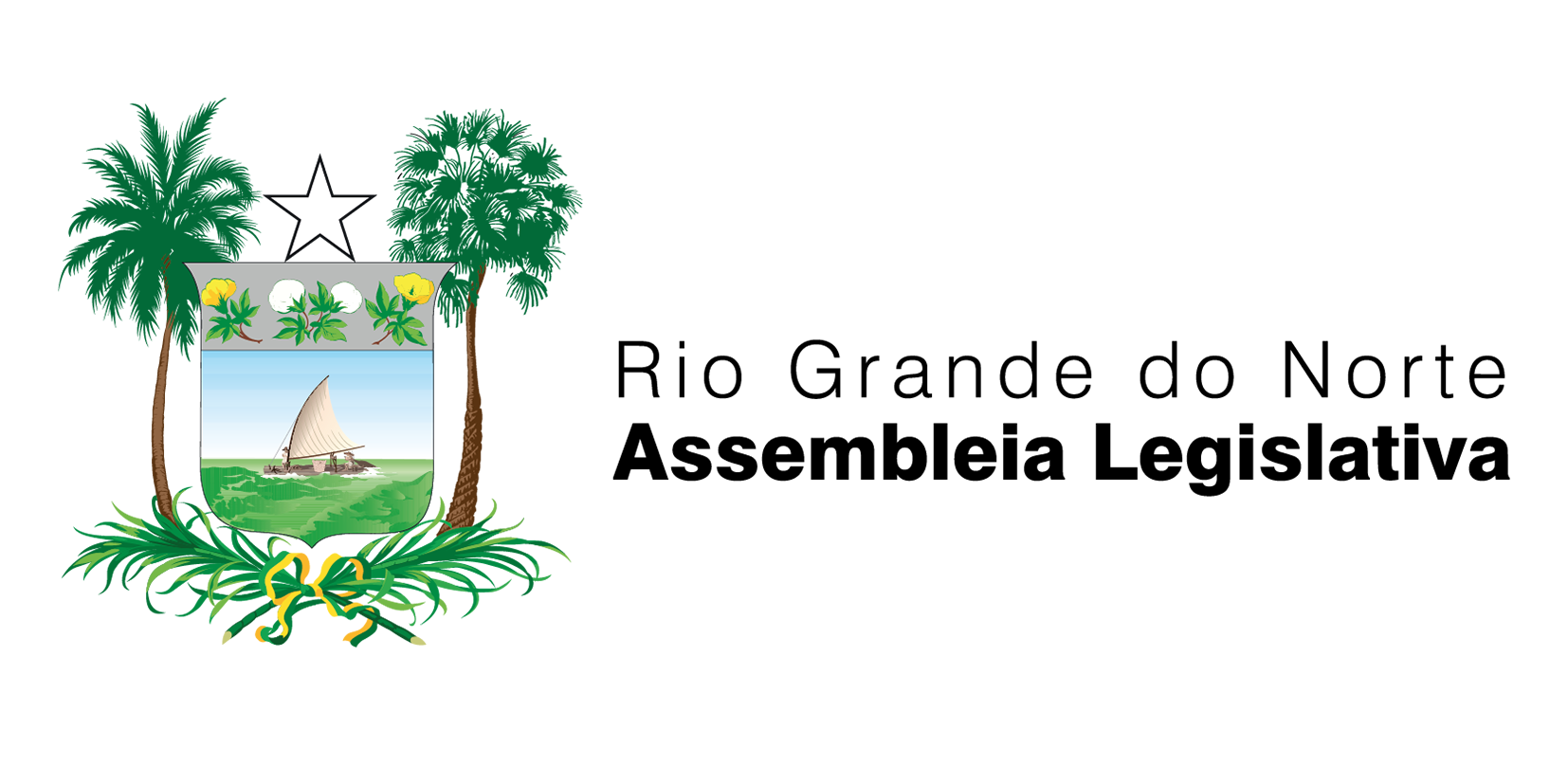 Luciana Targino de Almeida Cardoso
Equipe Técnica da Assessoria de Planejamento
Ilany Maciel Morais da Silva
Renata de Sousa Medeiros Campos Gadelha
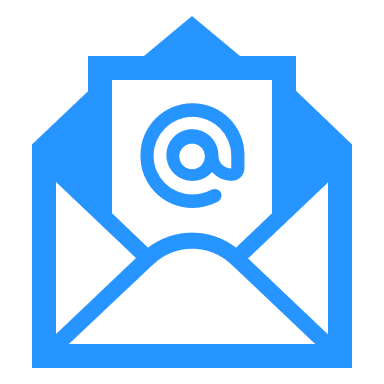 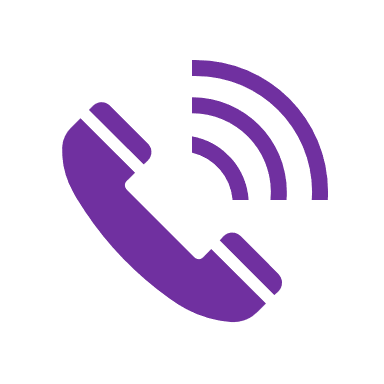 Roselie Paiva de Albuquerque
Email:
assessoriaplanejamento@al.rn.leg.br
Américo Maia
Celular/WhatsApp:
(84) 99952-5346 – Luciana Cardoso
(84) 99661-5465 – Américo Maia
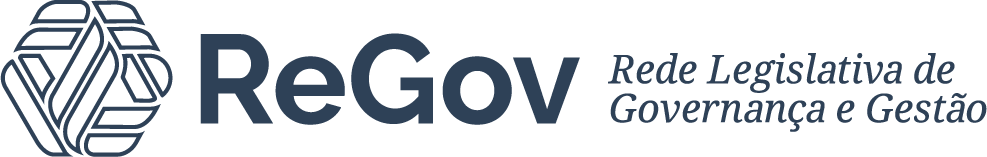 “Só fazemos melhor aquilo que repetidamente insistimos em melhorar. A busca da excelência não deve ser um objetivo, e sim um hábito”
– Aristóteles